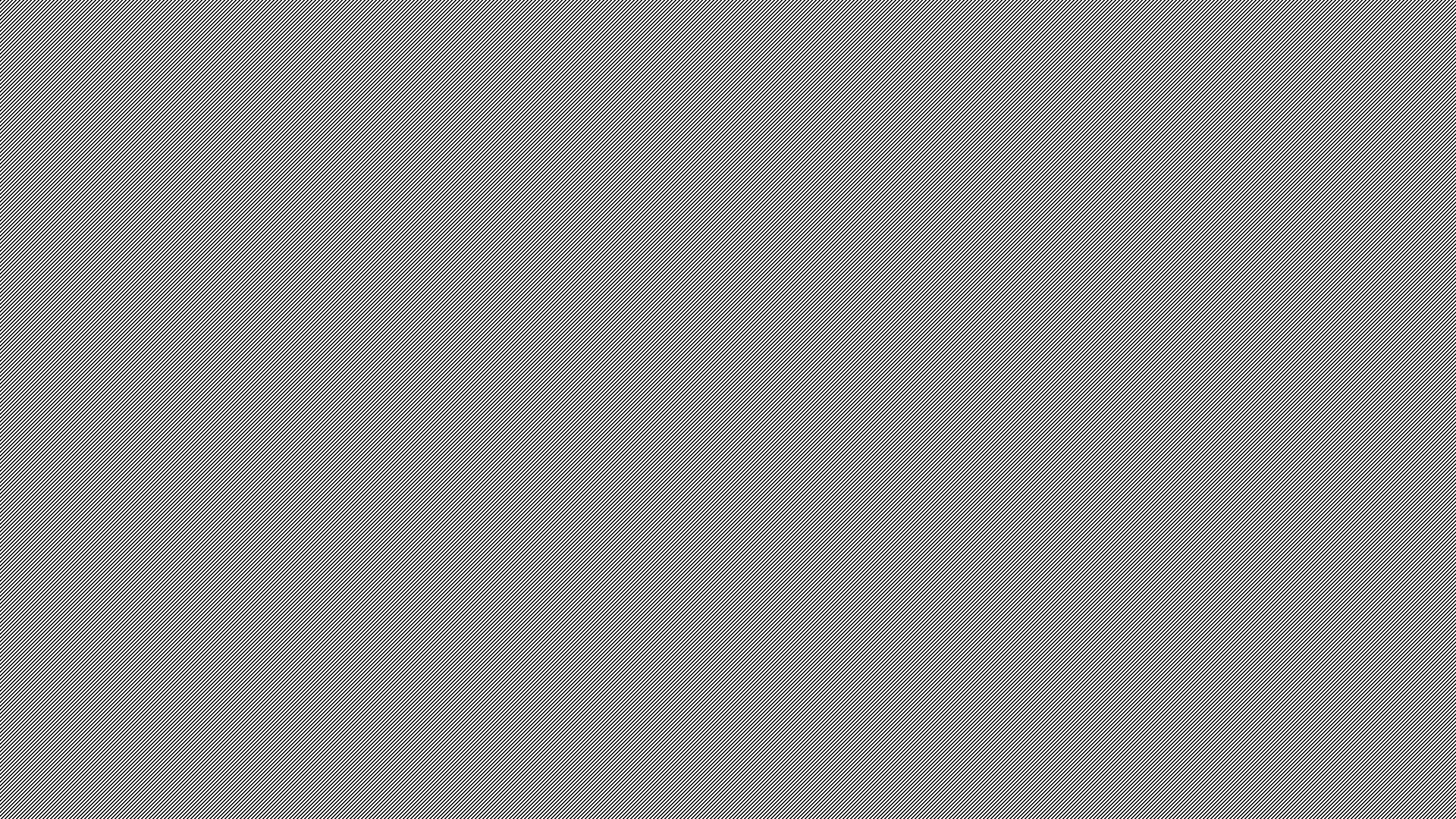 American History
Grab one of the papers and folders on the desk beside of the door.
Find your name on a desk, be seated.
Get your Chromebook out, turn it on.
Mr. Knott
Beginning a teaching career after retiring from 27 years in Government Service.
Grew up in Greensboro and graduated from Page High School.
Attended both GTCC and High Point University
Served in both the US Army and the North Carolina National Guard
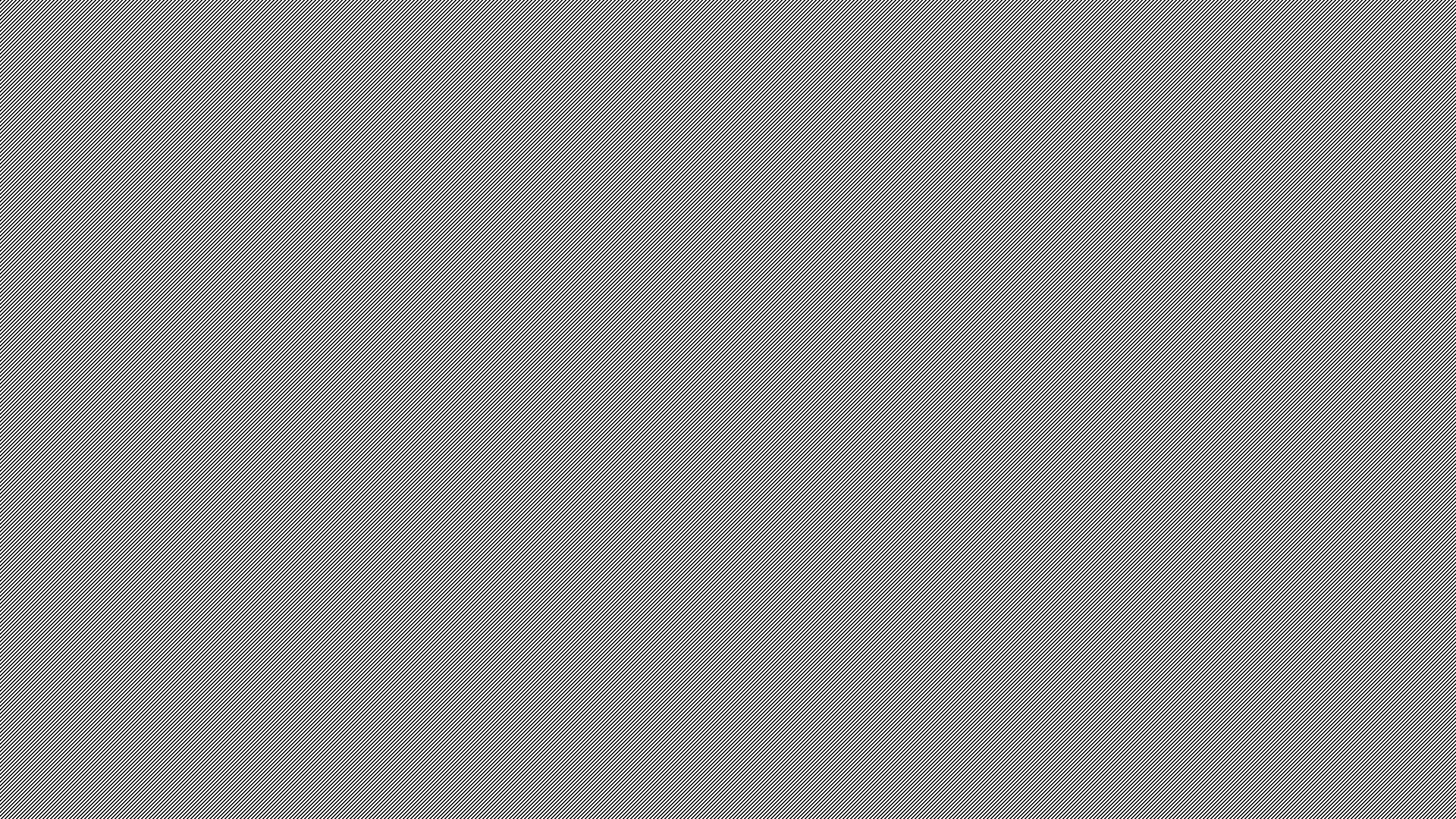 2023-2024 School year - My Expectations
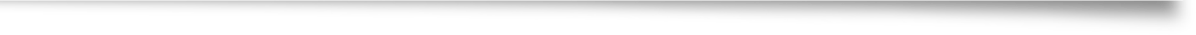 The class
There is a link on Canvas to the digital version of the textbook.
I plan to go over the material in class and have assignments that can be completed outside of class.
Course content created by me will begin today
Class Rules/Expectations
DON’T
Leave early
Walk around
Eat during class
Get sidetracked by distractions
HAVE YOUR CELLPHONE OUT AT ANYTIME WITHOUT PERMISSION!
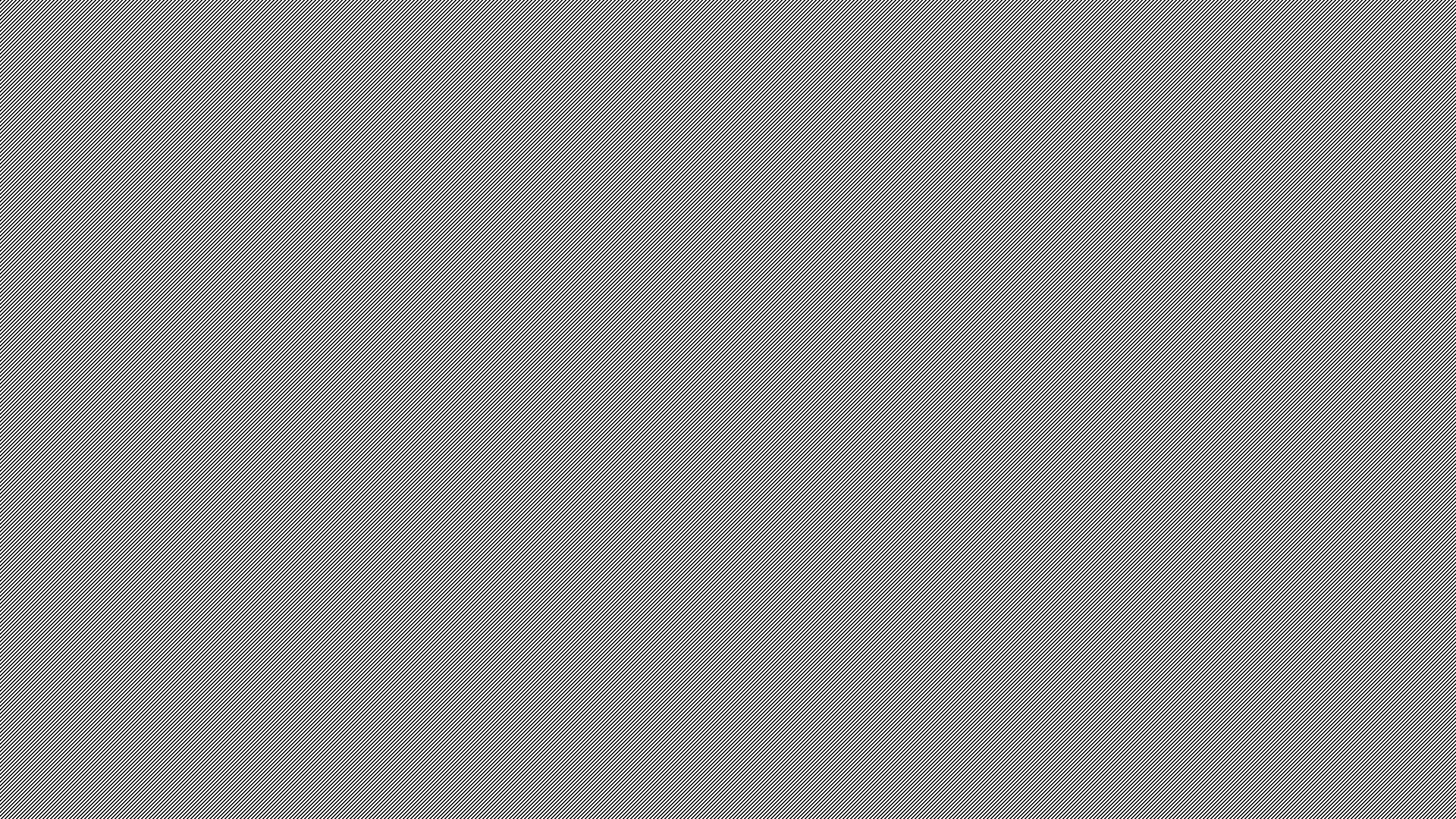 Class Other Rules/Expectations
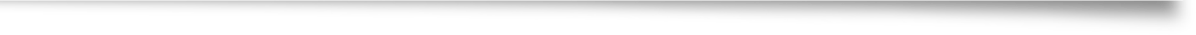 Tentative American History Unit List
Unit 1- The Development of a Diverse American Identity from Settlement through 1754
Unit 2- Developing an American Democracy from Revolution through 1815
Unit 3- The Federalist Era and the Age of Jefferson
Unit 4- The Era of Good Feeling and the Antebellum South
Unit 5- Expansion, Crisis and Reconstruction (1844-1877)
Unit 6- American from the Gilded Age to the Progressive Era (1877-1920)
Unit 7- Imperialism and the Great War (1890-1920)
Unit 8- Roaring ‘20’s and the Turbulent Thirties (1920-1940)
Unit 9- WWII and Early Quest for Civil Rights (1936-1940)
Unit 10- Expanding Civil Rights and Continuing the Cold War (1960-1980)
Unit 11- 1980-2000
Unit 12- Modern America
***Subject to Change
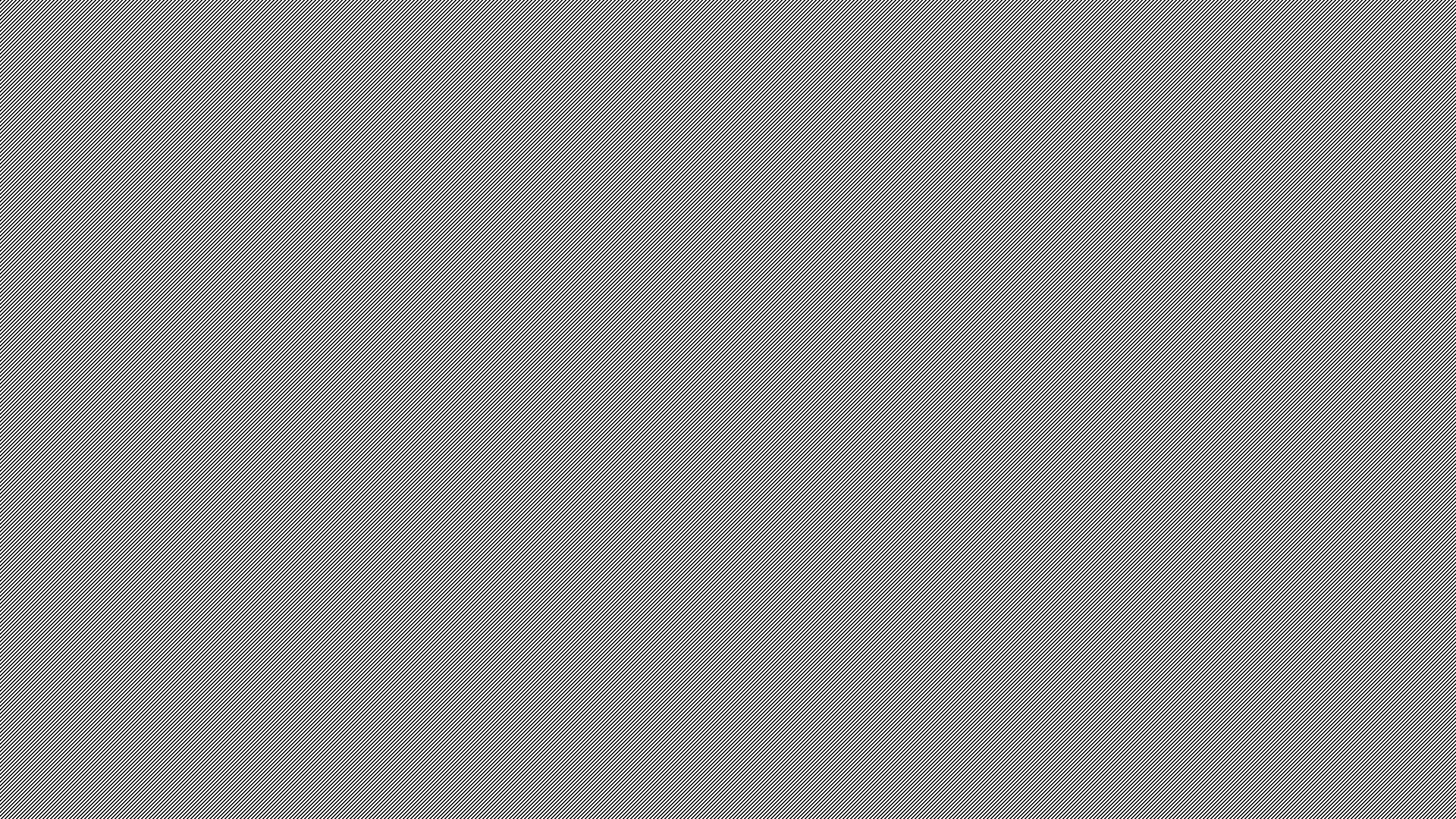 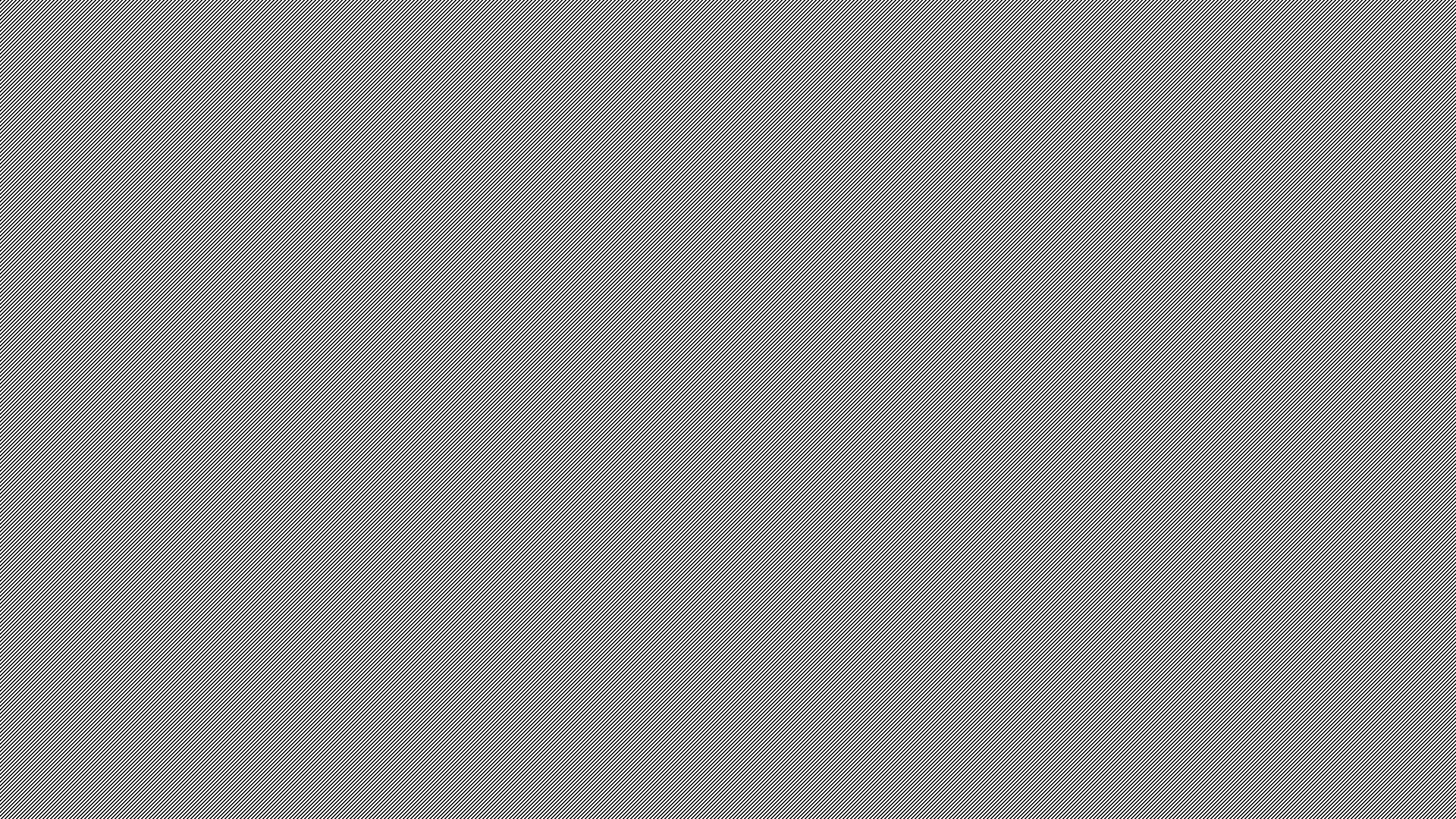 What is History?
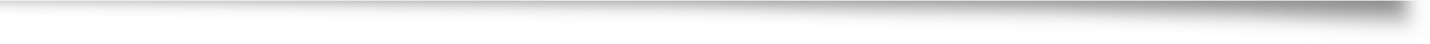 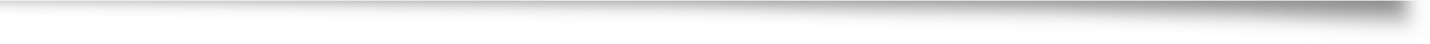 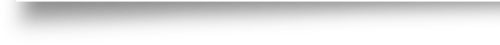 Write a definition of what you think history is.
Name a historical event that has happened in your lifetime that people will studying 100 years from now.
An example from my lifetime is the terrorist attacks that occurred on September 11, 2001.